Меры поддержкималых форм хозяйствования на селе
<номер>
Виды мер поддержки 
малых форм хозяйствования на селе
<номер>
Поддержка в рамках федерального проекта
Областной Закон о кооперации
Государственная программа
Субсидии:
- на закупку молока,
- на приобретение КРС,
- на приобретение мини-теплиц.
Грант:
- на строительство мини-ферм
(постановление Правительства Ульяновской области от 25.11.2016 N 562-П)
Начинающий фермер - постановление Правительства Ульяновской области от 20 мая 2014 года № 189-П
Грант «Агростартап» - постановление Правительства Ульяновской области от 23.05.2019 № 233-П
Семейная ферма - постановление Правительства Ульяновской области от 20 мая 2014 года № 188-П
Субсидии:
- на приобретение имущества для    членов кооператива;
- на с/х технику, оборудование,    мобильные торговые объекты;
- на возмещение затрат на закупку    с/х продукции у членов СПоК.
(постановление Правительства Ульяновской области от 23.05.2019 № 233-П)
Субсидии:
аренда стационарных торговых  объектов 
(постановление  Правительства УО от 23.05.2019 № 233-П)
Грант на укрепление МТБ - постановление Правительства Ульяновской области от 7 августа 2014 года № 346-П
Размеры грантов и условия их получения
<номер>
Общие условия:

- регистрация КФХ не старше 2 лет;
- не менее 2 раб. мест на 2 млн.руб. и   не менее 1 раб. места до 2 млн. руб.;
- 18 месяцев на освоение средств.
- до 5 млн. руб. (мясное или молочное    направление)
Начинающий фермер(не более 90% затрат)
- до 3 млн. руб. (иные виды сельхоз-    деятельности)
- регистрация КФХ 2 и более лет;
- не менее 3 раб. мест на 1 грант;
- 24 месяца на освоение средств;
- повторное участие не ранее 2 лет с полного освоения последнего гранта.
Максимальный размер гранта
30 млн. руб.
Семейная ферма
(не более 60% затрат)
- не менее 1 года с даты регистрации;
- не менее 10 с/х товаропроизводителей
- 24 месяца на освоение средств;
- повторное участие не ранее 1года с полного освоения последнего гранта.
Грант на укрепление МТБкооператива
(не более 60% затрат)
Максимальный размер гранта
70 млн. руб. (1 раб. место на каждые 3 млн.)
Разрешенные направления расходования гранта «Начинающий фермер»
<номер>
Разработка проектной документации для строительства (реконструкции) производственных и складских зданий, помещений, предназначенных для производства и переработки с/х продукции
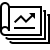 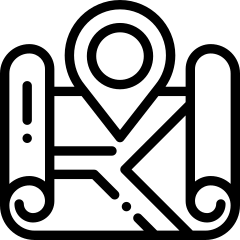 Приобретение земельных участков из земель с/х назначения
Приобретение, строительство, ремонт и переустройство производственных и складских зданий,   помещений, пристроек, инженерных сетей, заграждений и сооружений, необходимых для  производства, хранения и переработки с/х продукции, а также на их регистрацию
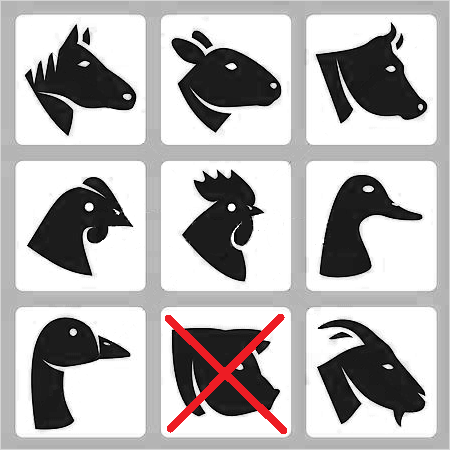 Приобретение с/х животных, в том числе птицы (исключая свиней)
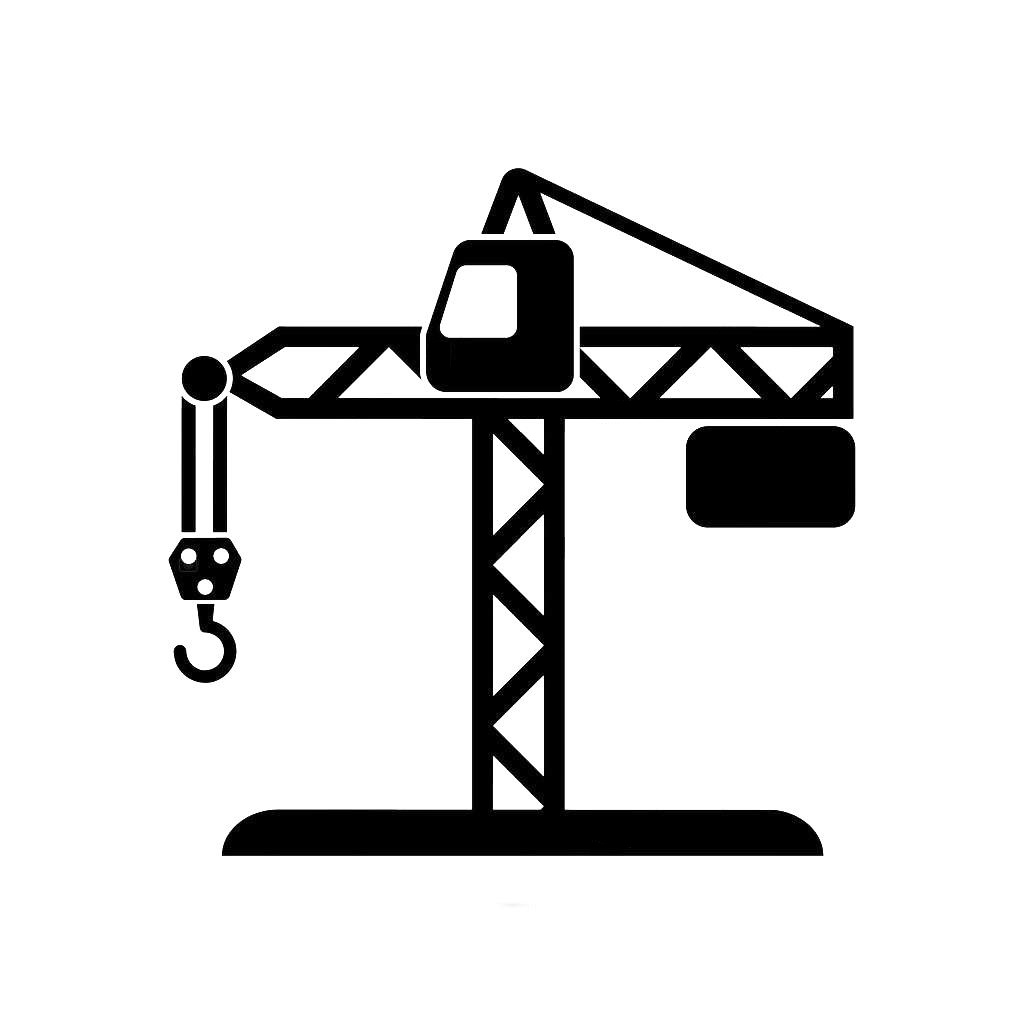 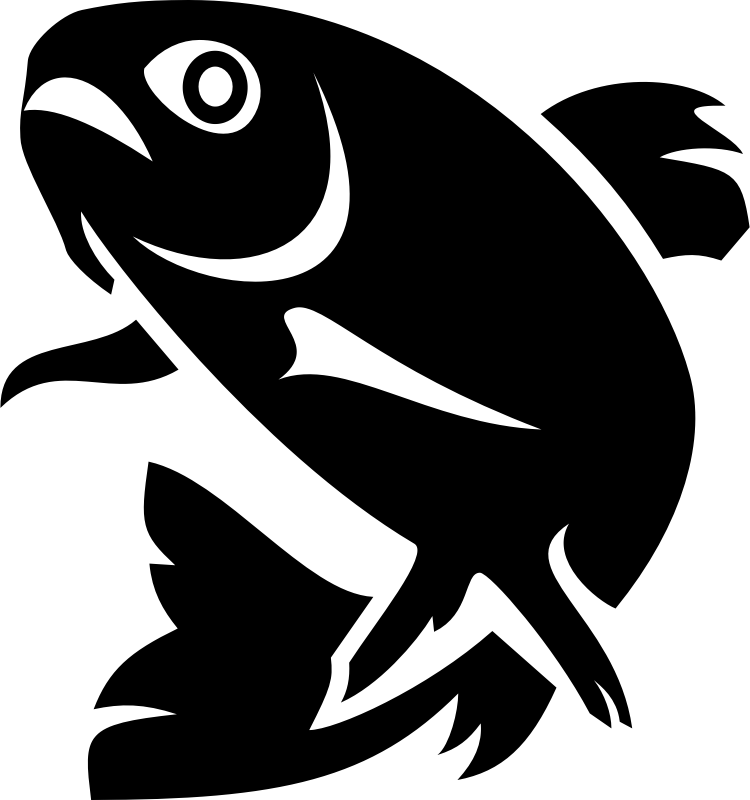 Приобретение рыбопосадочного материала
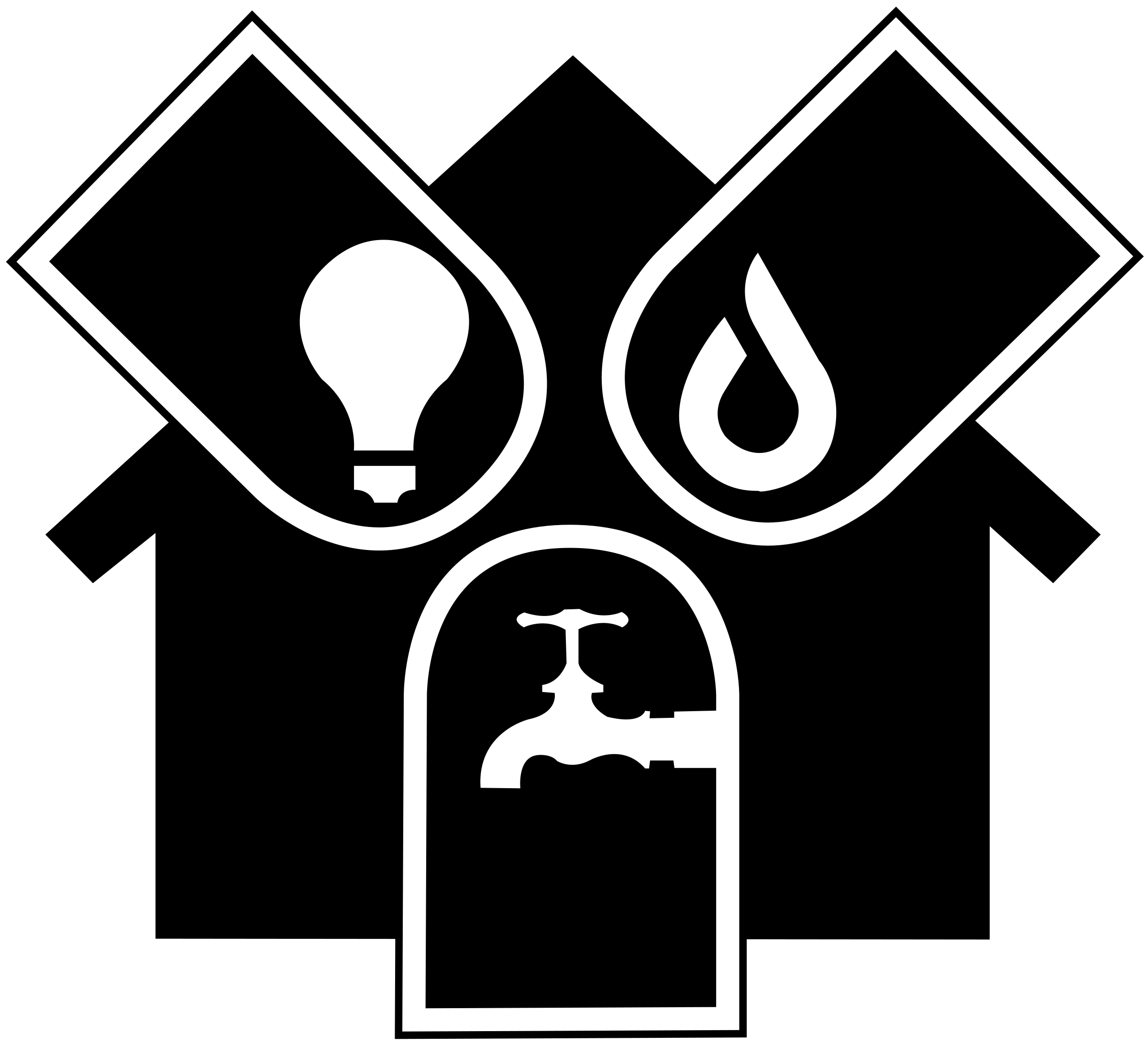 Подключение их к инженерным сетям – электрическим, водо-, газо- и теплопроводным сетям
Приобретение автономных источников электро-, газо- и водоснабжения
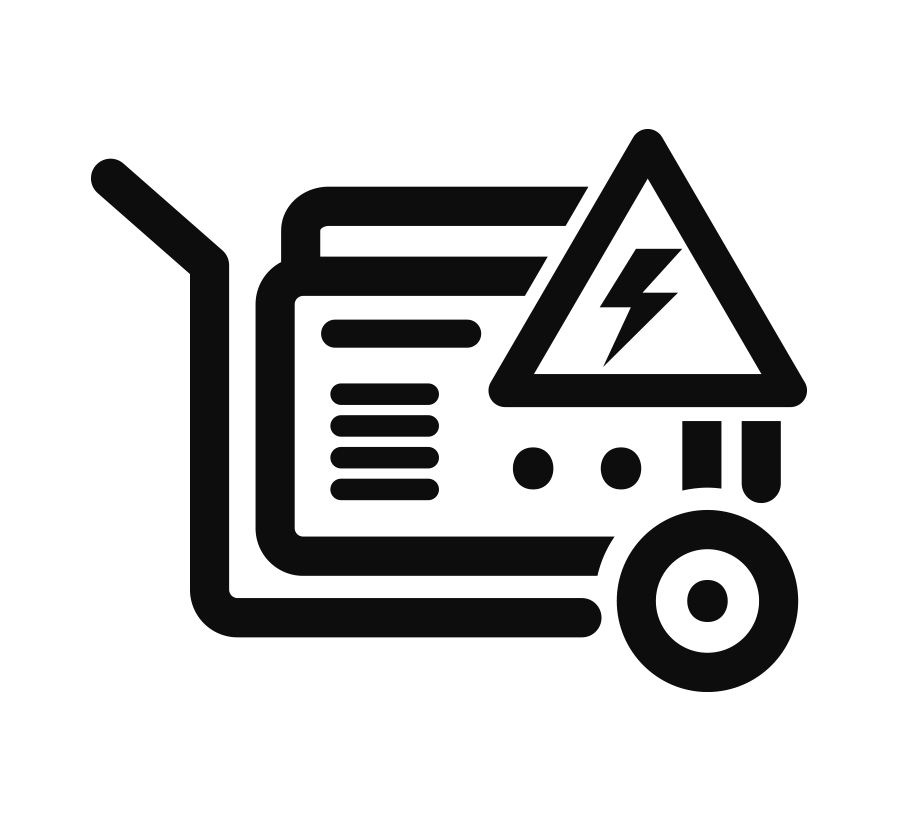 Приобретение с/х техники  и навесного оборудования, грузового автомобильного транспорта, оборудования для производства и переработки с/х продукции (срок эксплуатации не должен  превышать 3 лет)
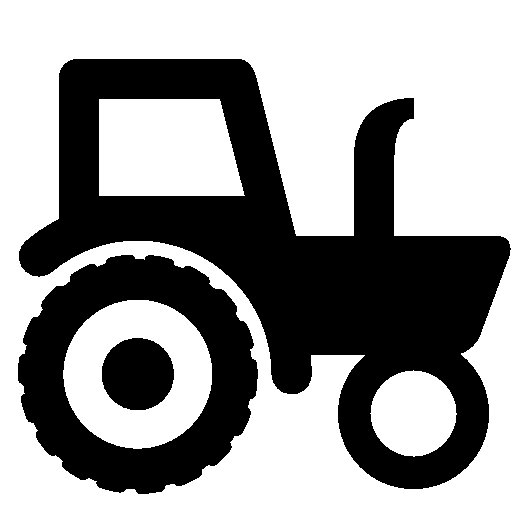 Приобретение посадочного материала для закладки многолетних насаждений, включая виноградники
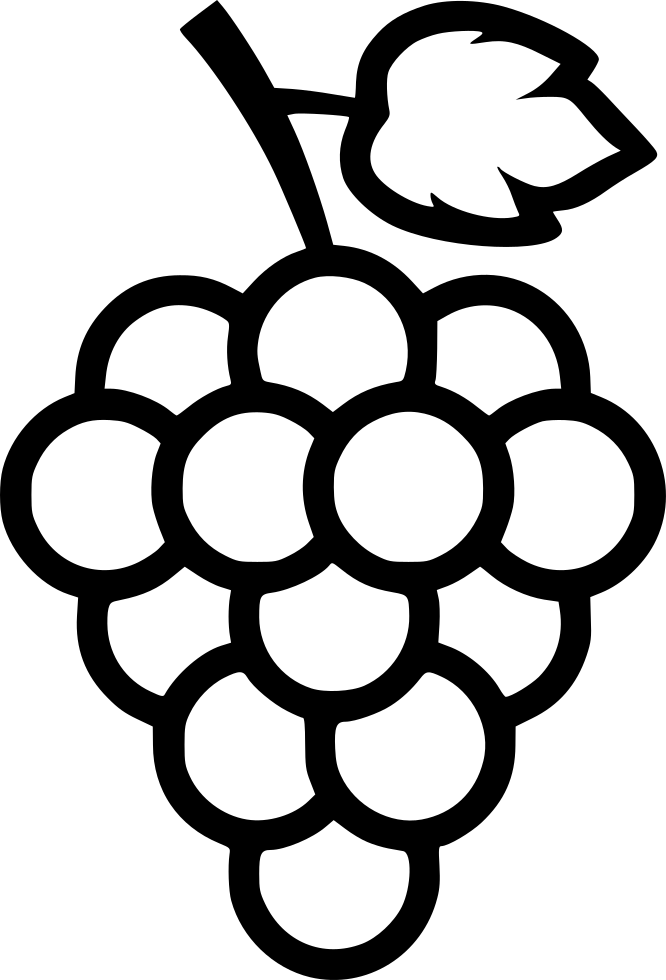 Примеры успешной реализациипроекта по программе «Начинающий фермер»
<номер>
КФХ Паркаев А.А.
КФХ Санкеев С.А.
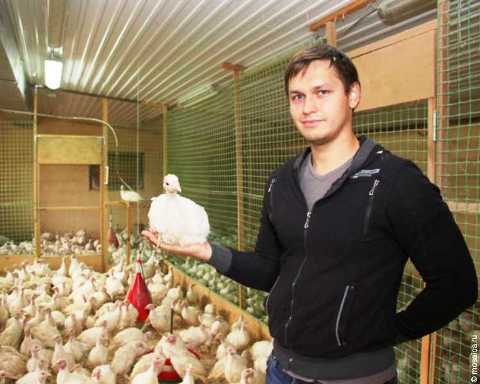 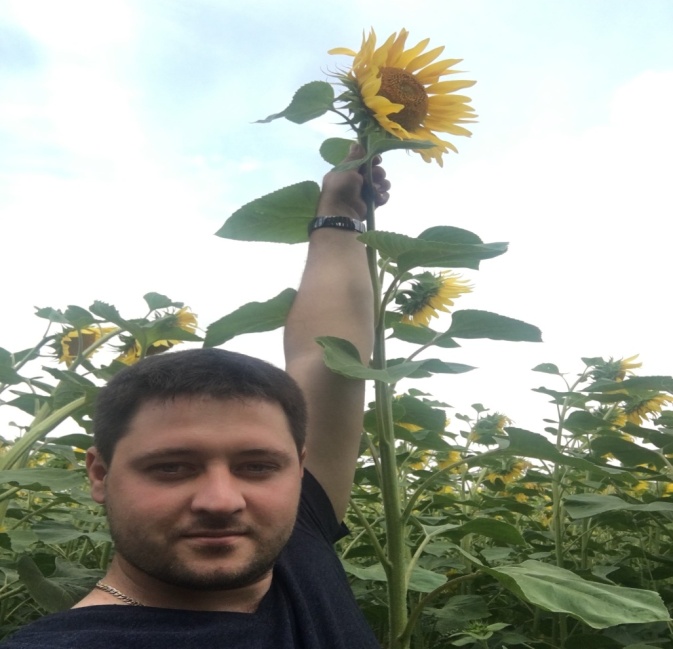 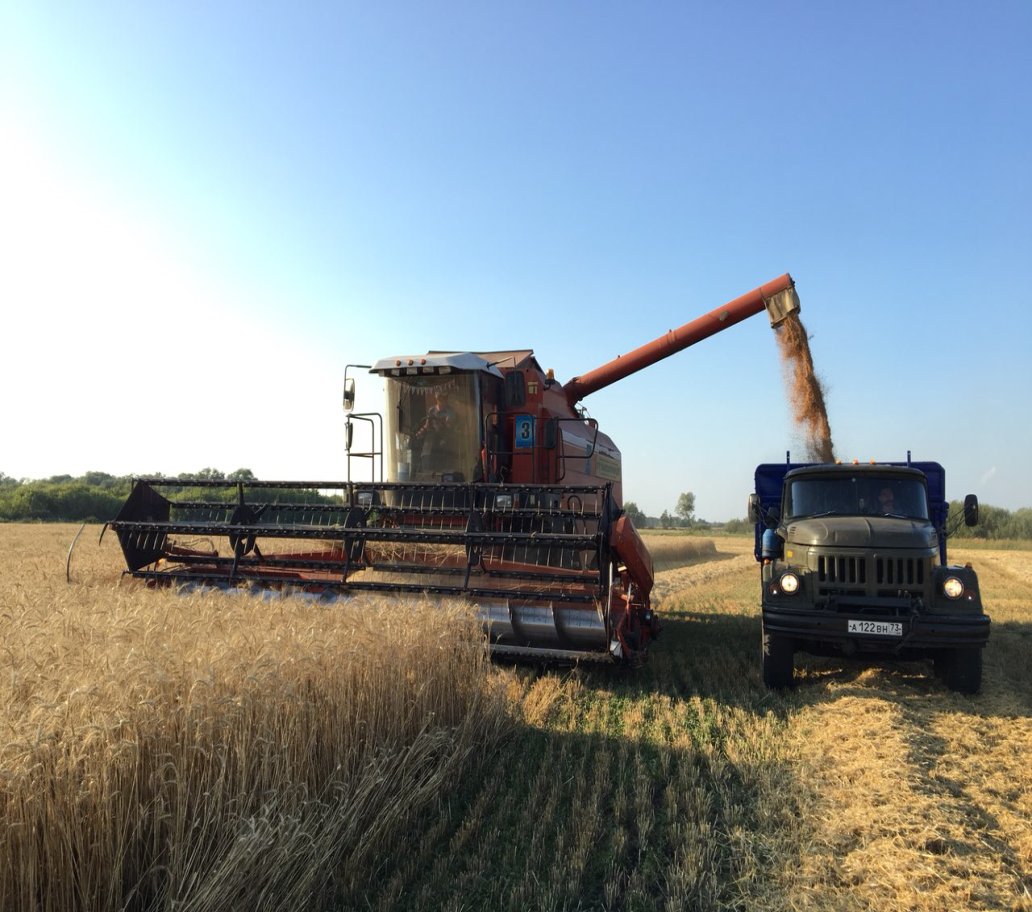 7500
шт.
2600 га
Сумма гранта – 1,2 млн. руб. (2014 год)Выращивание индейки
4500
шт.
2300 га
Сумма гранта – 1,2 млн. руб. (2013 год)растениеводство
2000
шт.
370 га
1000
 шт.
260 га
120 га
300
 шт.
2009 год   2011 год    2013 год   2015 год    2017 год
2009 год    2011 год     2013год     2015год     2017 год
Разрешенные направления расходования гранта «Семейная ферма»
<номер>
Разработка проектной документации для строительства (реконструкции) производственных и складских зданий, помещений, предназначенных для производства и переработки с/х продукции
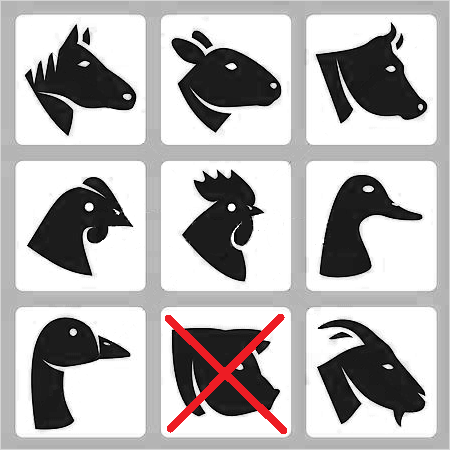 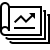 Приобретение с/х животных, в том числе птицы (исключая свиней)
Приобретение, строительство, ремонт и переустройство производственных и складских зданий,   помещений, пристроек, инженерных сетей, заграждений и сооружений, необходимых для  производства, хранения и переработки с/х продукции, а также на их регистрацию
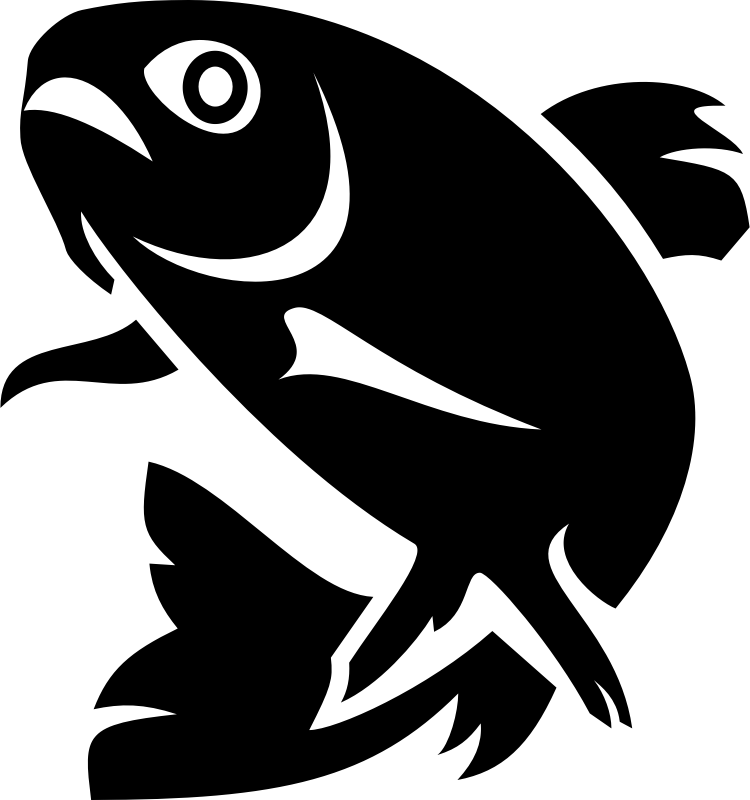 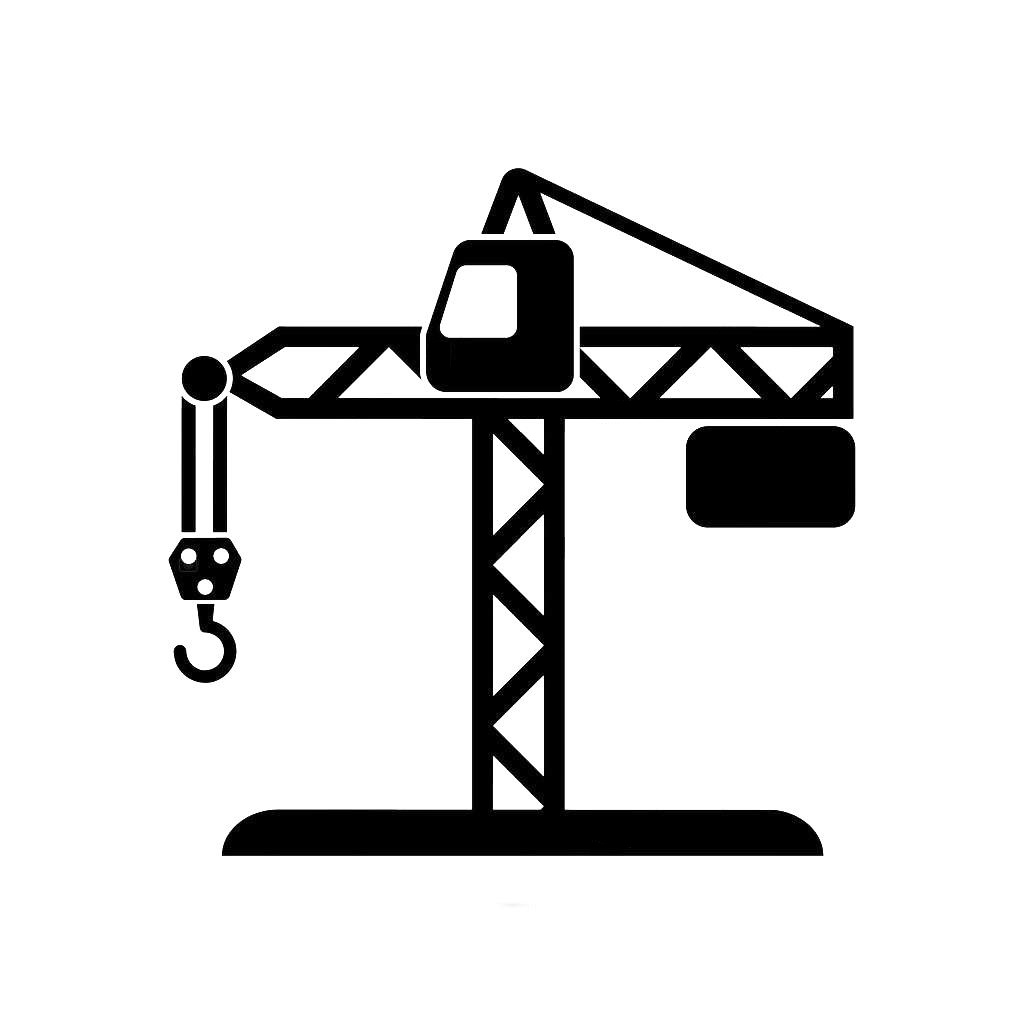 Приобретение рыбопосадочного материала
Приобретение с/х техники  и навесного оборудования, грузового автомобильного транспорта, оборудования для производства и переработки с/х продукции (срок эксплуатации не должен  превышать 3 лет)
Приобретение автономных источников электро-, газо- и водоснабжения
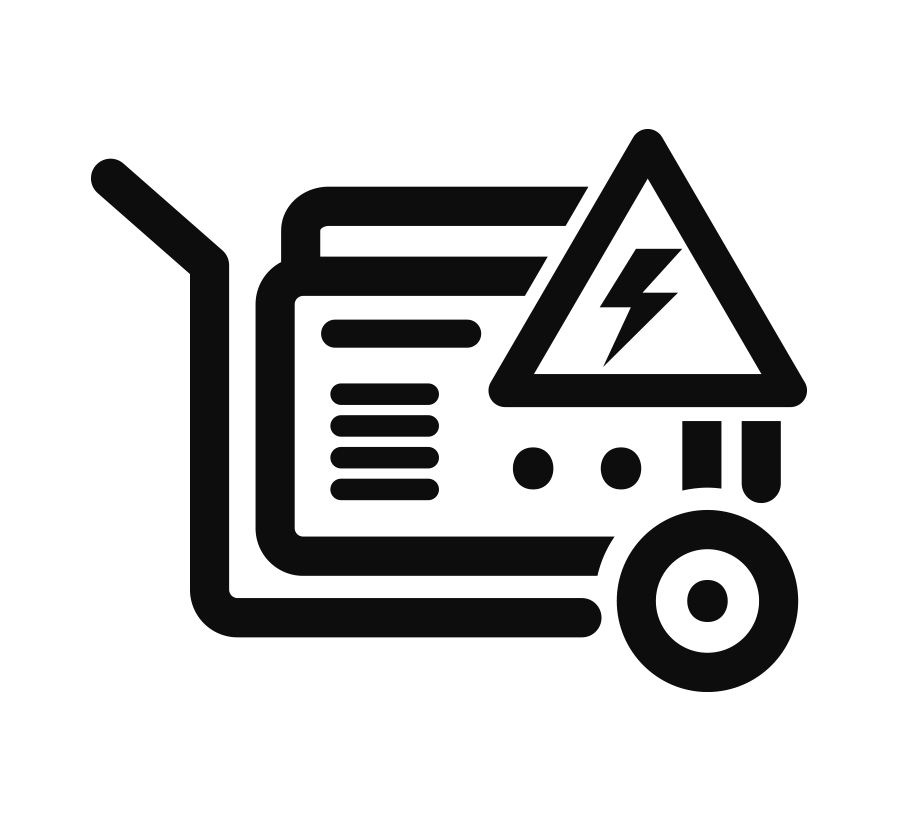 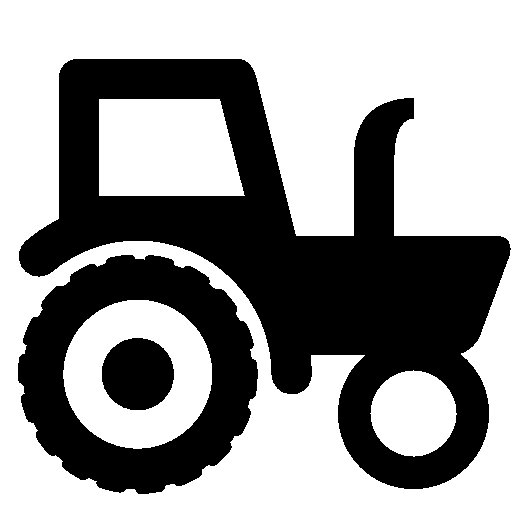 Примеры успешной реализациипроекта по программе «Семейная ферма»
<номер>
КФХ Халимов, МО «Мелекесский район»
Сумма гранта – 4,9 млн. руб. (2017 год, молочное направление)На полученный грант построена ферма, закуплено оборудование, приобретено 39 нетелей КРС.
СТАЛО
БЫЛО
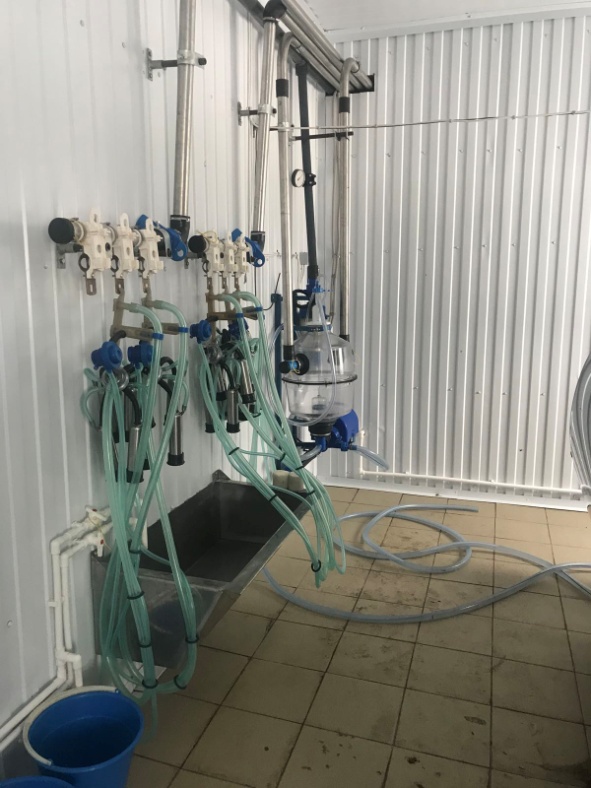 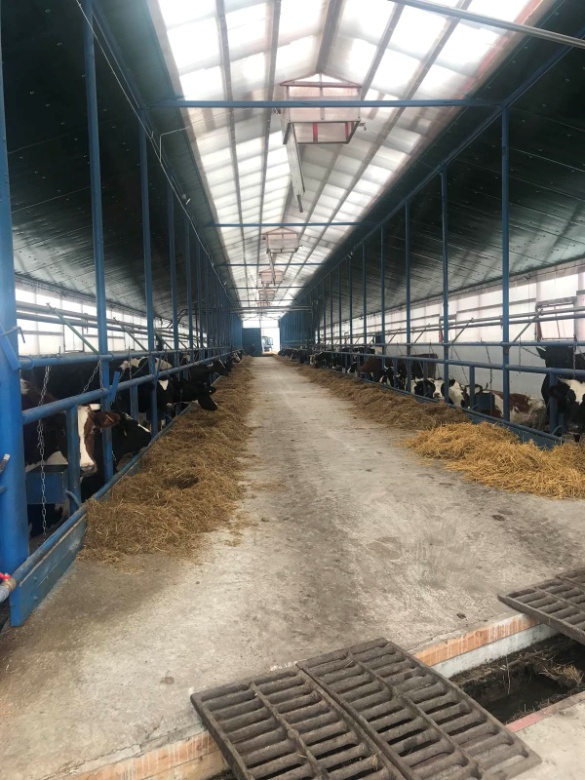 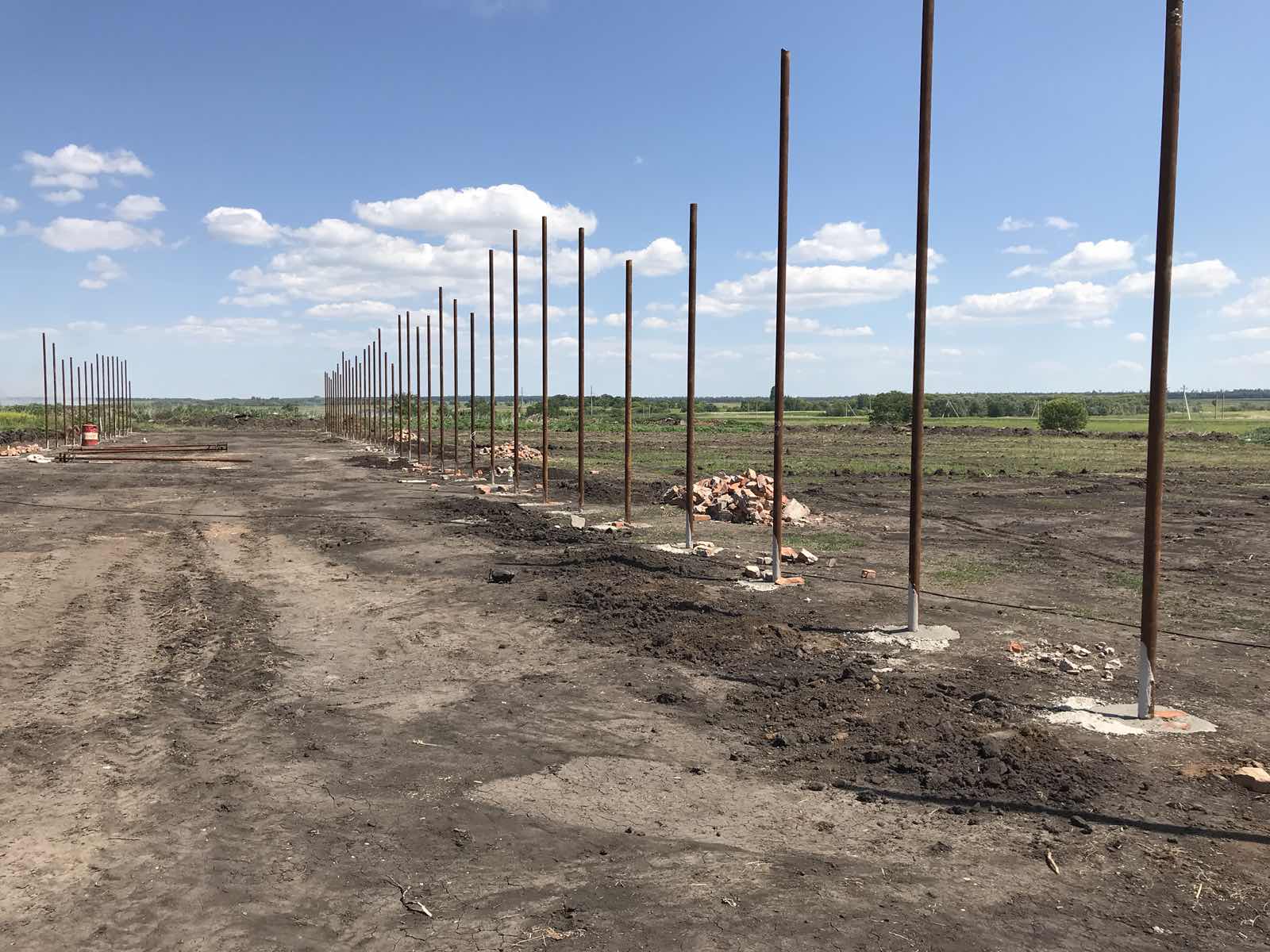 Разрешенные направления расходования 
средств гранта кооперативу на укрепление МТБ
<номер>
Приобретение, строительство, ремонт, реконструкция или модернизация производственных объектов.
Приобретение оборудования для рыбоводства.
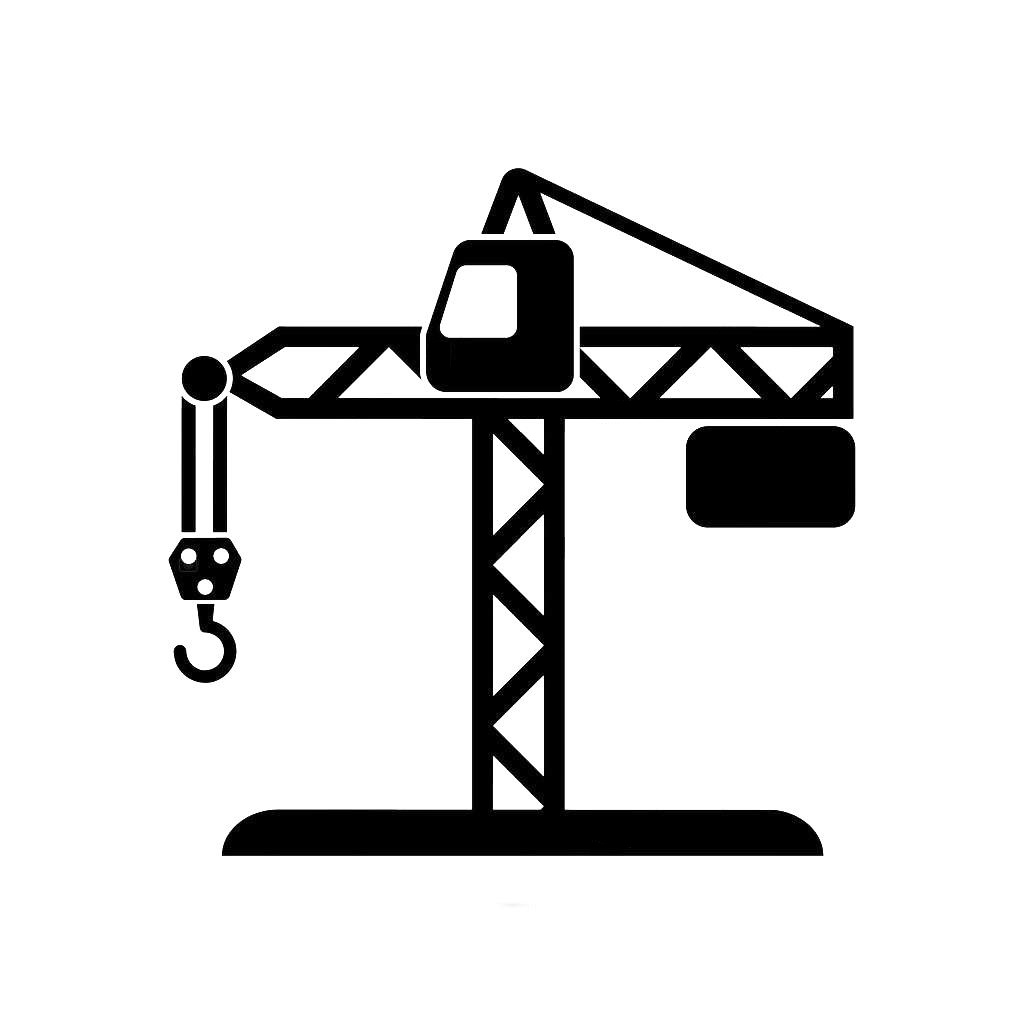 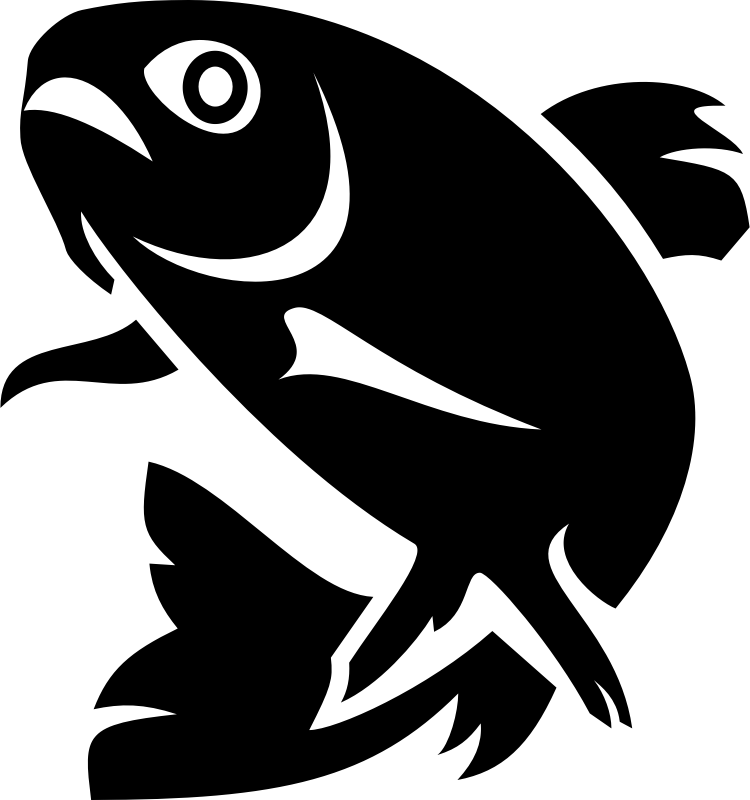 Приобретение специализированного транспорта, фургонов, прицепов, полуприцепов, вагонов, контейнеров
Приобретение и монтаж оборудования и техники для производственных объектов
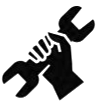 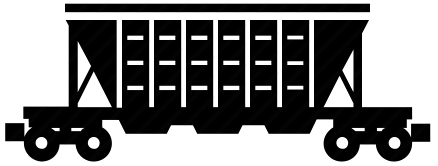 Примеры успешной реализации проекта 
кооперативом получившим грант
<номер>
Кооператив «Перспектива»  МО «Вешкаймский района»
В 2016 году получен грант на модернизацию овощехранилища в размере 3 млн. руб.В 2019 году кооператив «Перспектива» получил грантовую поддержку для развития материально-технической базы в размере 12 млн. руб.Собственные средства составили: 9,1 млн. руб. Общая стоимость проекта:  21,1 млн. рублей.На полученный грант кооператив планирует приобрести линию для подготовки и очистки картофеля, а также комбайн для уборки капусты.
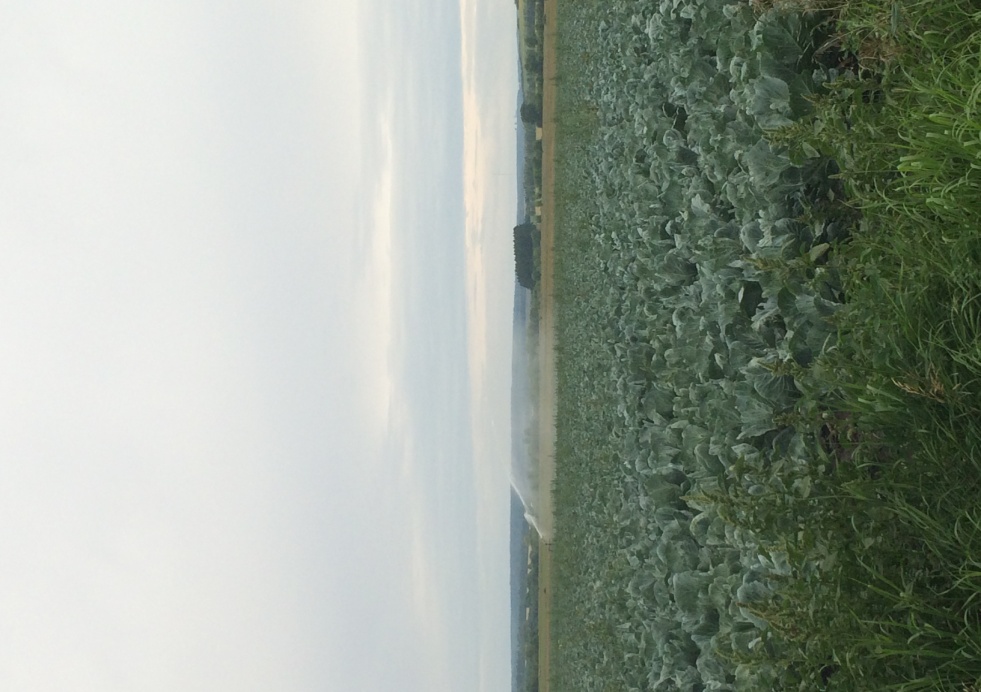 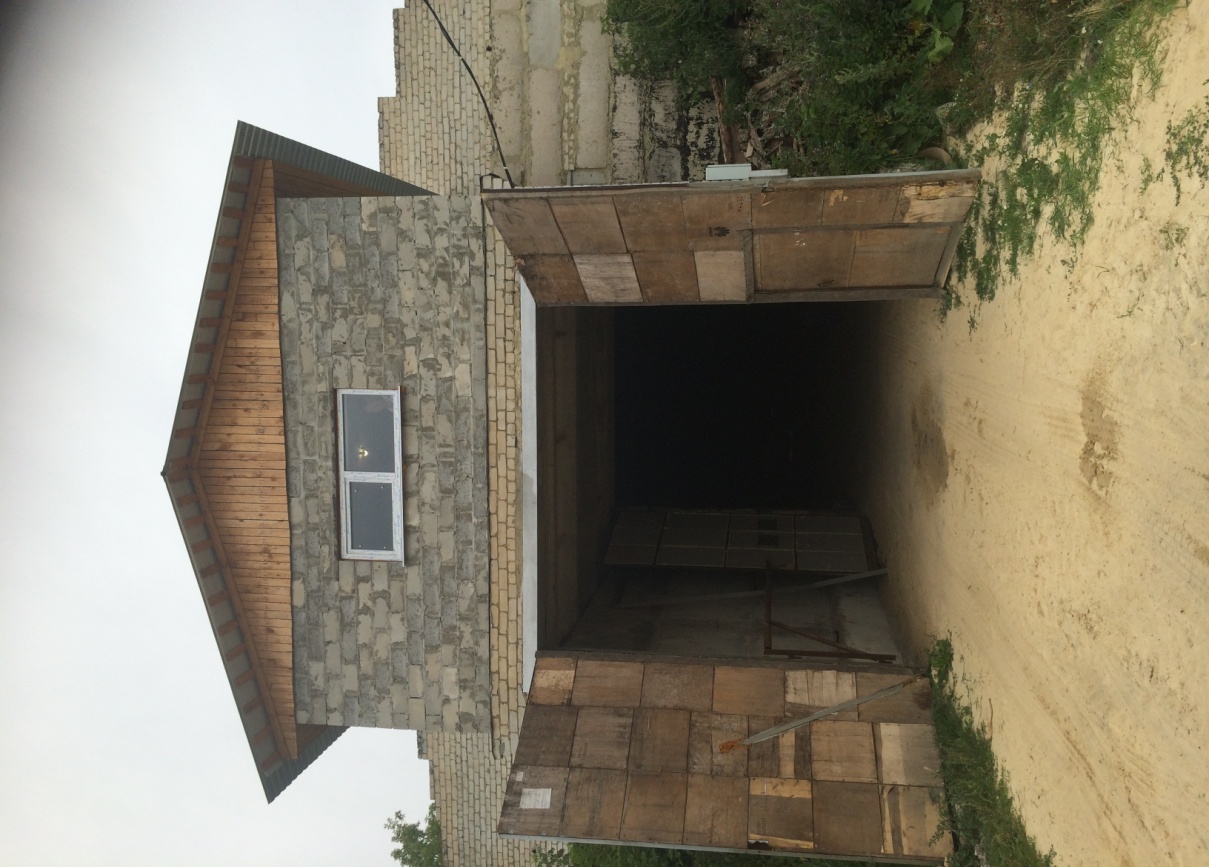 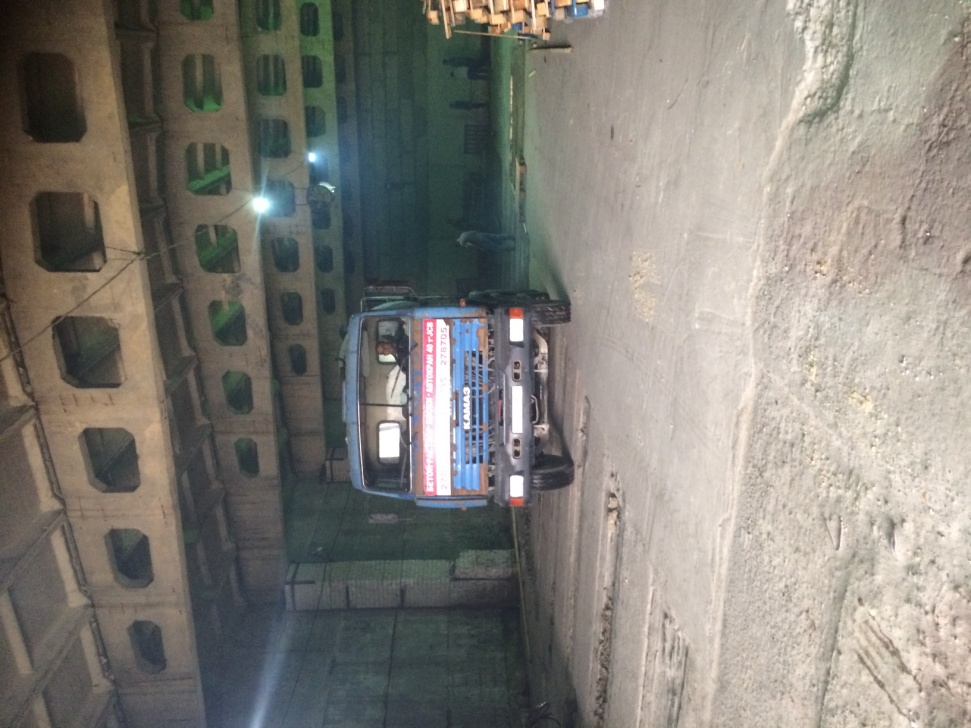 Меры поддержкив рамках областного
Закона о кооперации
<номер>
Субсидии кооперативам на возмещение понесённых затрат:
<номер>
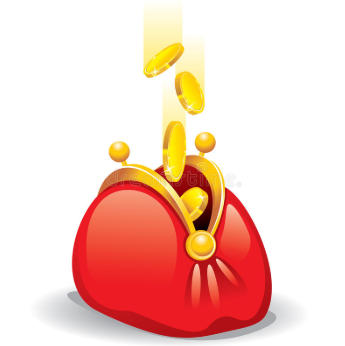 Общие условия:

- закупочная цена не ниже 19 руб.;
- период выплаты апрель – август.
Закупкамолока
2,5 рубля на 1 литр
- приобретение нетелей и коров   для членов кооператива;
- только поголовье  текущего года;
- нельзя закупать у членов этого же   кооператива.
Приобретение КРСмолочного направления
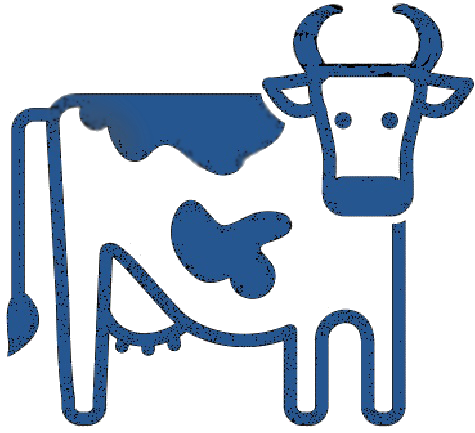 30 000 рублей на 1 голову
- отменено условие того что теплица    должна отапливаться.
Приобретение
мини-теплиц
до 25 кв. м.
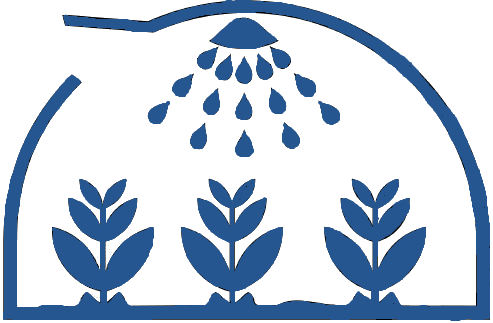 15 000 на 1 мини-теплицу
Грант кооперативам на строительство мини-ферм
<номер>
Мини-ферма – здание, предназначенное для содержания товарного поголовья нетелей и (или) коров молочного направления численностью до 5 голов и от 5 до 10 голов, площадь стойла не менее 1,7х2,3 м для содержания 1 головы скота, включающее телятник, подсобное помещение, место для хранения молока, помещение для хранения грубых кормов и площадку для хранения навоза
Грант на строительство мини-ферм для содержания КРС гражданами, ведущими личное подсобное хозяйство
Кооператив передает построенные мини-фермы в аренду ЛПХ
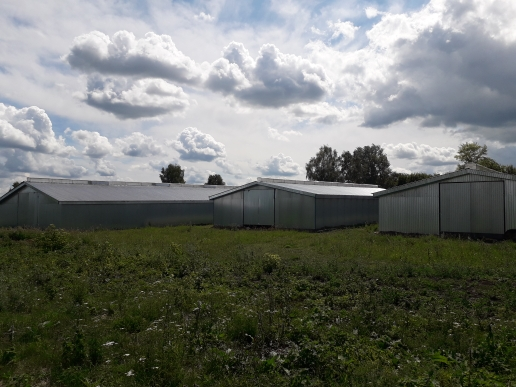 Размер гранта в 2020 году: 
1) 140 000 руб., но не более 60% затрат на 1 мини-ферму до 5 голов


2) 240 000 руб., но не более 60% затрат на 1 мини-ферму от 5 до 10 голов
Грант «Агростартап»
<номер>
Размер гранта
не более 90% затрат
5 млн. рублей
для мясного или молочного 
направления
6 млн. руб.
с формированием 
неделимого фонда 
кооператива
3 млн. рублей
иные виды 
сельхоз деятельности 
4 млн. руб.
с формированием 
неделимого фонда 
кооператива
Формирование неделимого фонда кооператива: часть средств Агростартап не менее 25% и не более 50% общего объёма средств.
Создать не менее 2 новых 
рабочих мест, если сумма гранта 
2 млн. и более, и 1 новое место, если сумма гранта менее 2 млн.
Срок использования гранта не более 18 месяцев со дня его получения
Меры поддержкиАО «Федеральная корпорация «МСП»
<номер>
<номер>
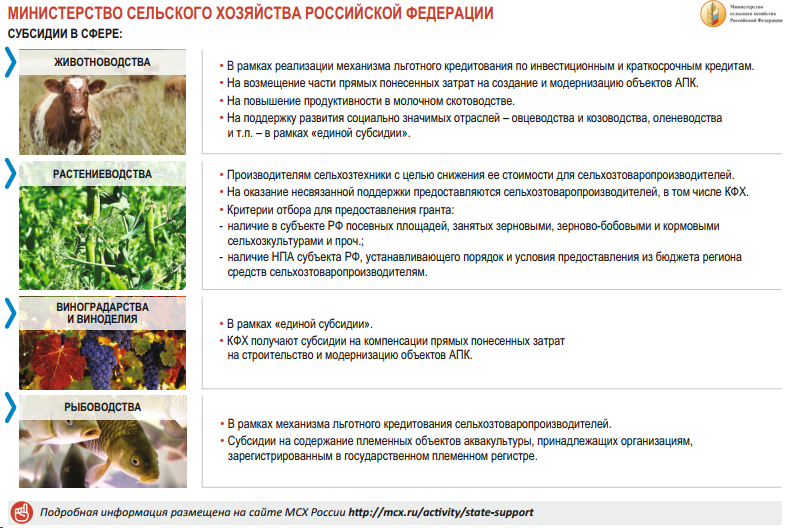 <номер>
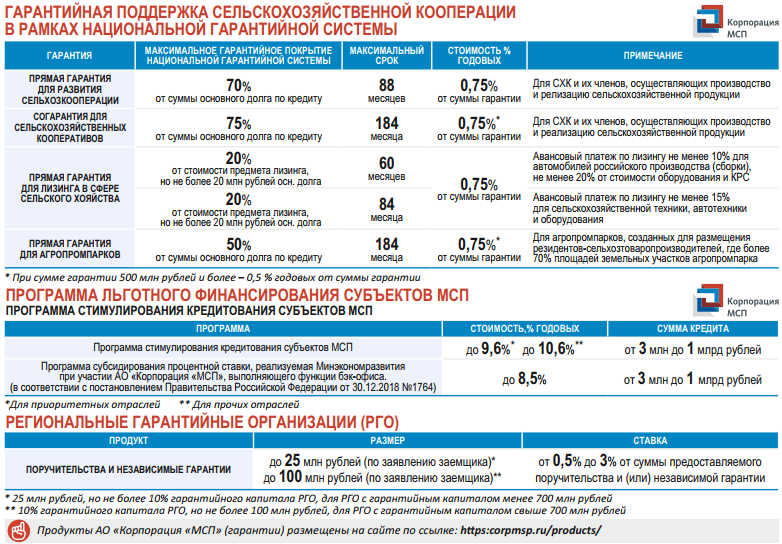 <номер>
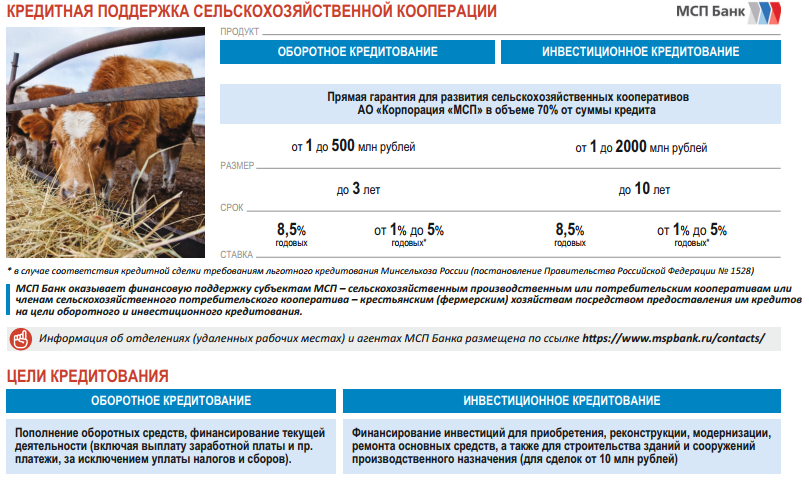 <номер>
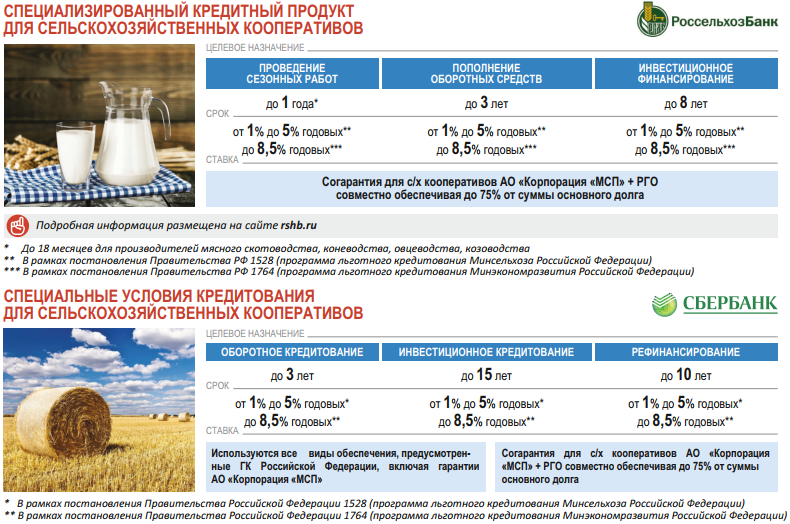 <номер>
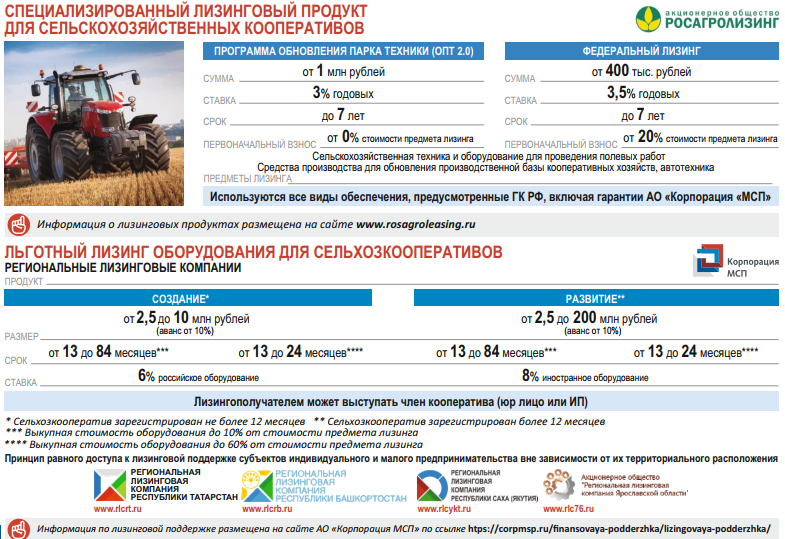